HEALTH CARE
REFORM
WHAT IT
MEANS FOR YOU
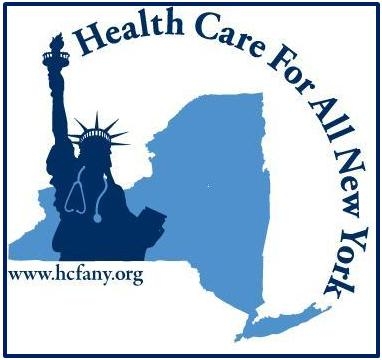 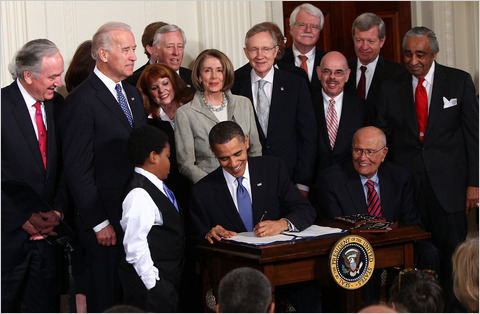 WHY DID WE NEED HEALTH CARE
REFORM?
WHAT DID WE WIN?
MYTHS AND LIES
SUMMING UP
QUIZ
How many additional New
Yorkers will get insurance under
the new law?
500,000
1 million
2 million
5 million
How many additional New
Yorkers will get insurance under
the new law?
500,000
1 million
2 million
5 million
How many small businesses
in New York are eligible for 
the tax credits provided
under the new law?
120,000
210,000
320,000
285,000
How many small businesses
in New York will potentially
get the tax credits provided
under the new law?
120,000
210,000
320,000
285,000
How many seniors
and disabled received a $250 rebate check?
1 million
2 million
3 million
4 million
How many seniors
and disabled received a $250 rebate check?
1 million
2 million
3 million
4 million
Why Reform?
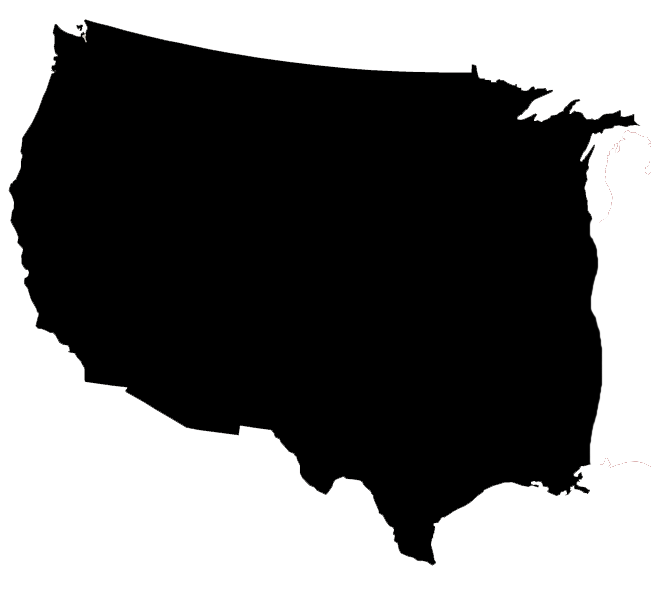 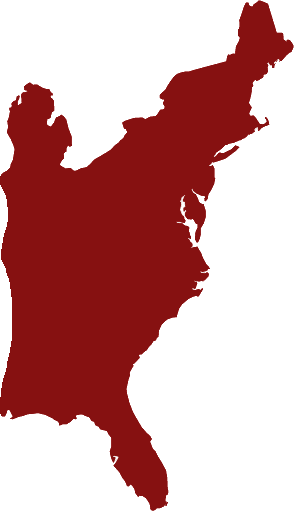 $
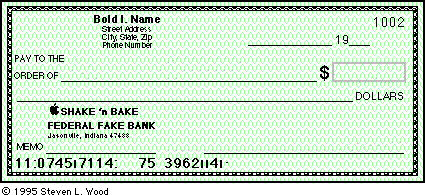 BANKRUPTCIES
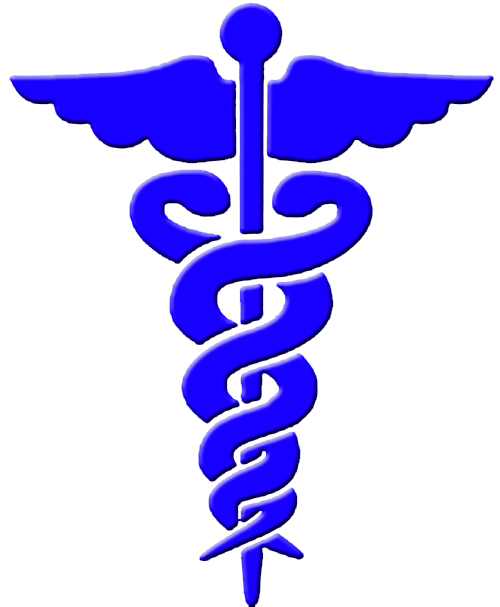 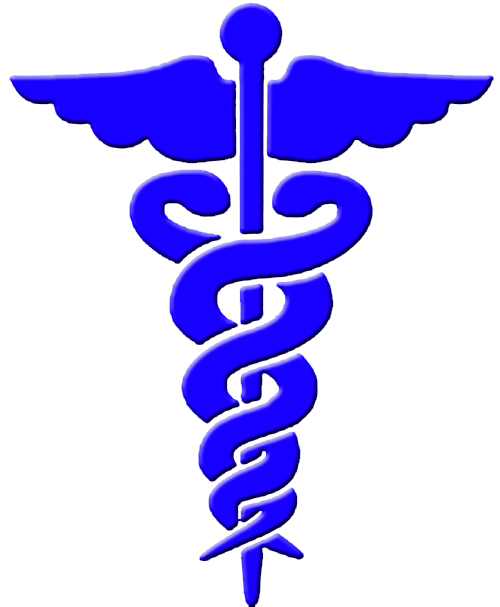 OTHER
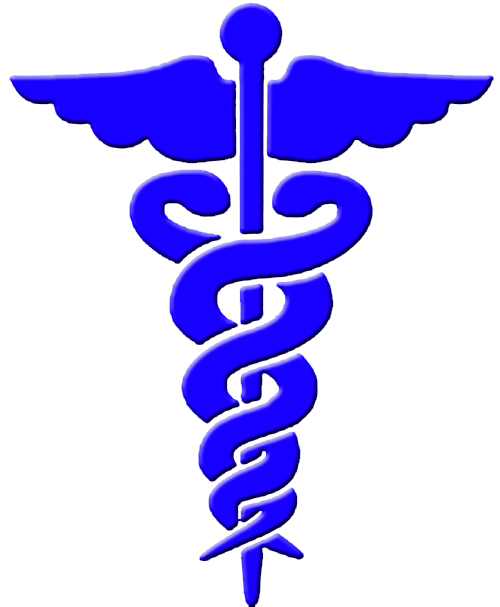 OTHER
WHO DO YOU KNOW?
DROPPED
DENIED CLAIMS
DELAYED CLAIMS
Costs Double 
Without Reform
WHO DO YOU KNOW?
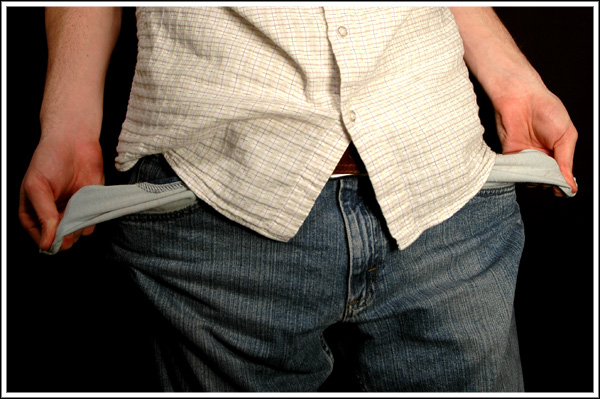 HOW DIDWE GET HERE?
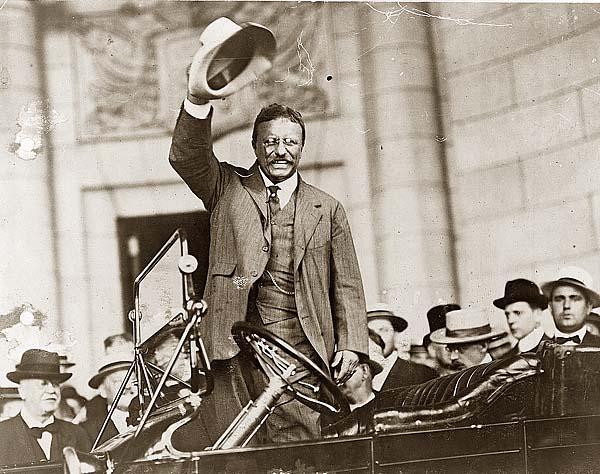 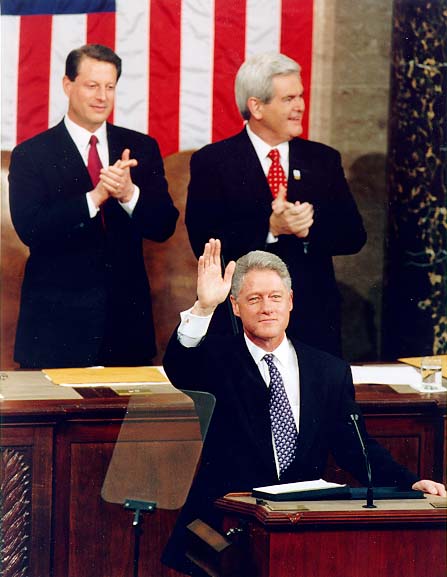 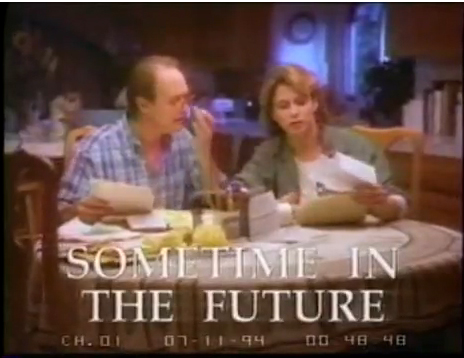 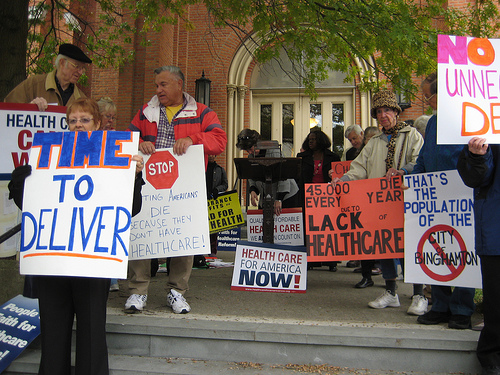 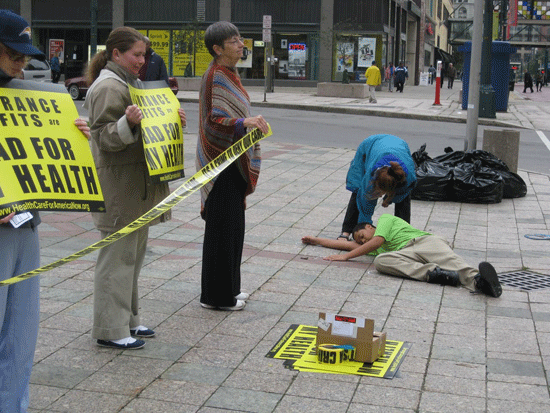 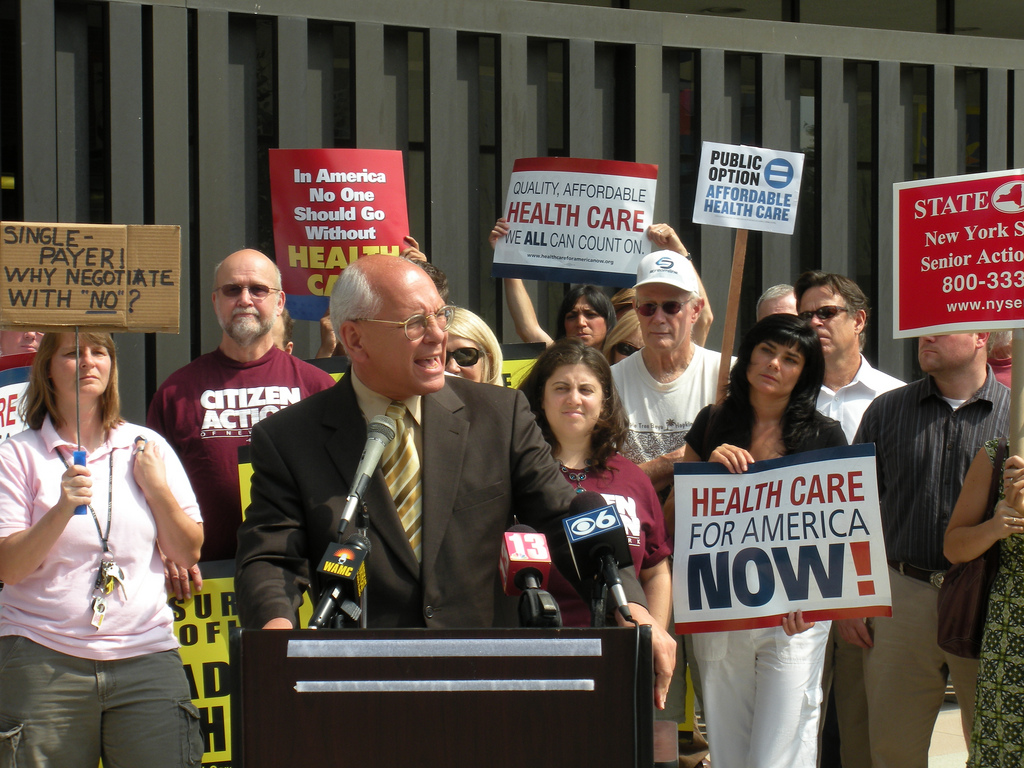 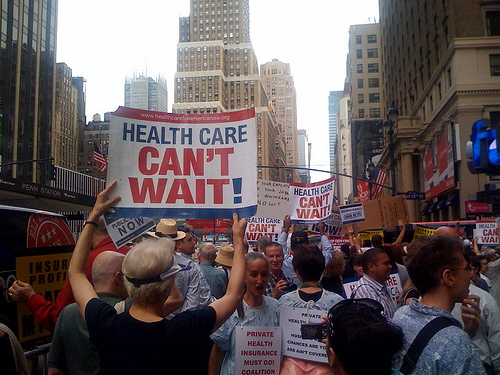 WHAT WILL
WE GET?
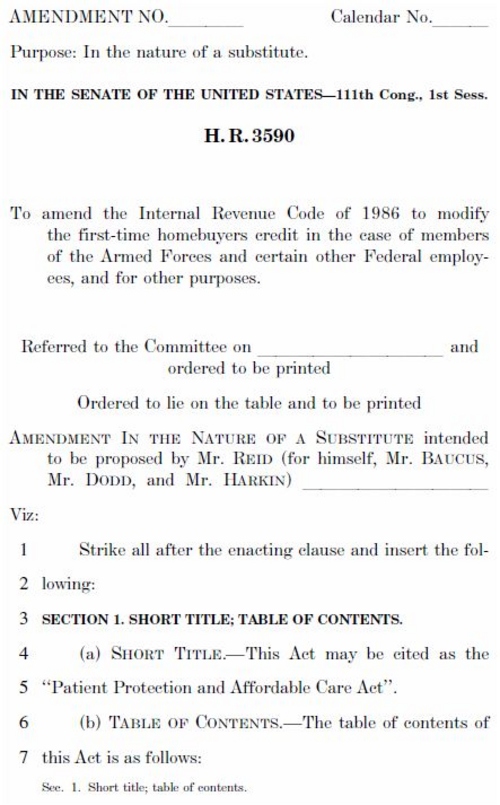 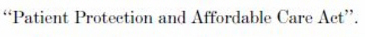 Seniors and
the disabled
Pay full drug costs after
incurring $3,600 in
Medicare Part D plans
SENIORS
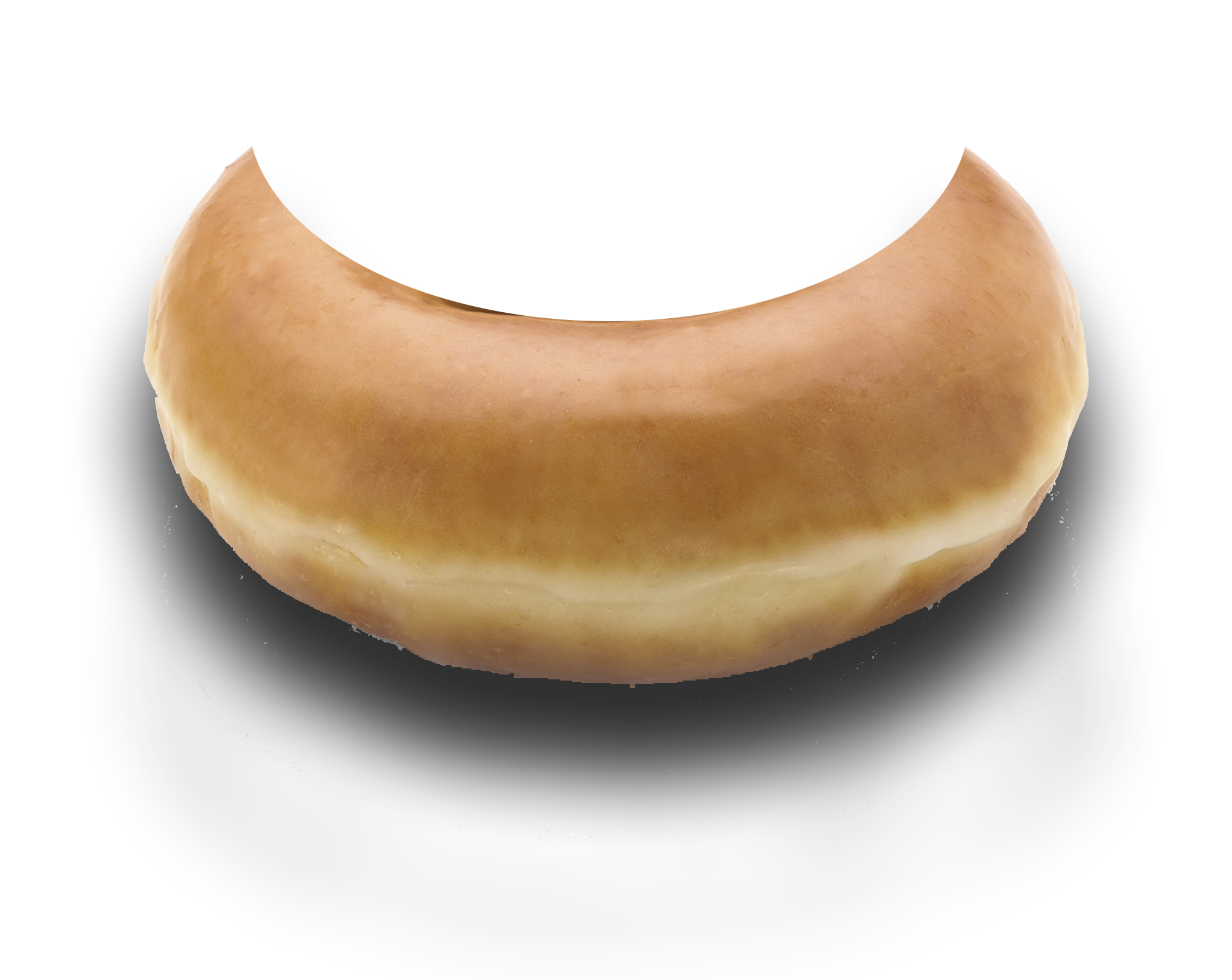 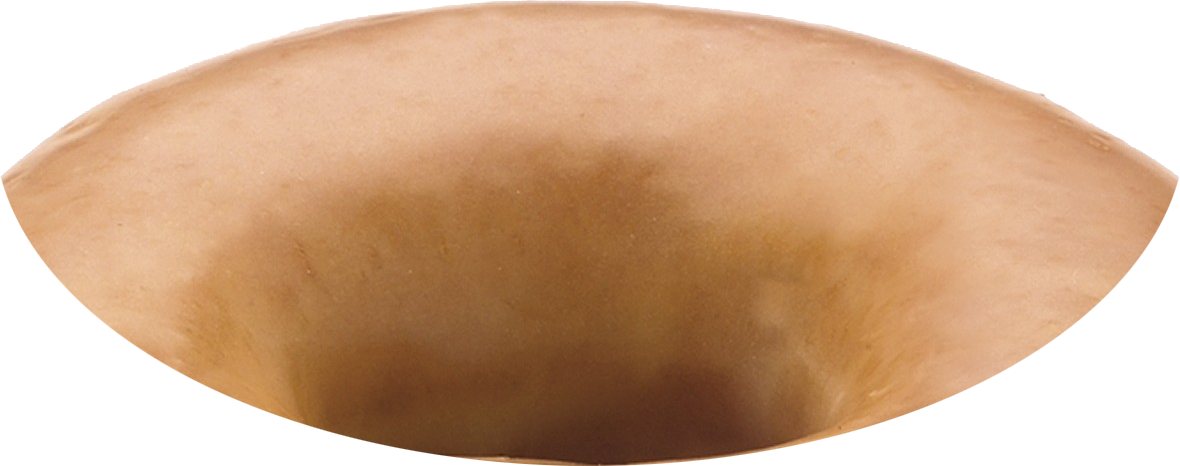 Seniors and
the disabled
$250 rebate last year

drug discounts in 2011
CHILDREN
DENIED
COVERAGE
DROPPED
BECAUSE YOU’RE
SICK
SMALL BUSINESS
WHO PROVIDE
COVERAGE
Up to 1/3 costs covered through small business tax credits
NY Bridge Plan
Uninsured for 6 months
Citizens/Lawful Immigrants
Pre-existing condition
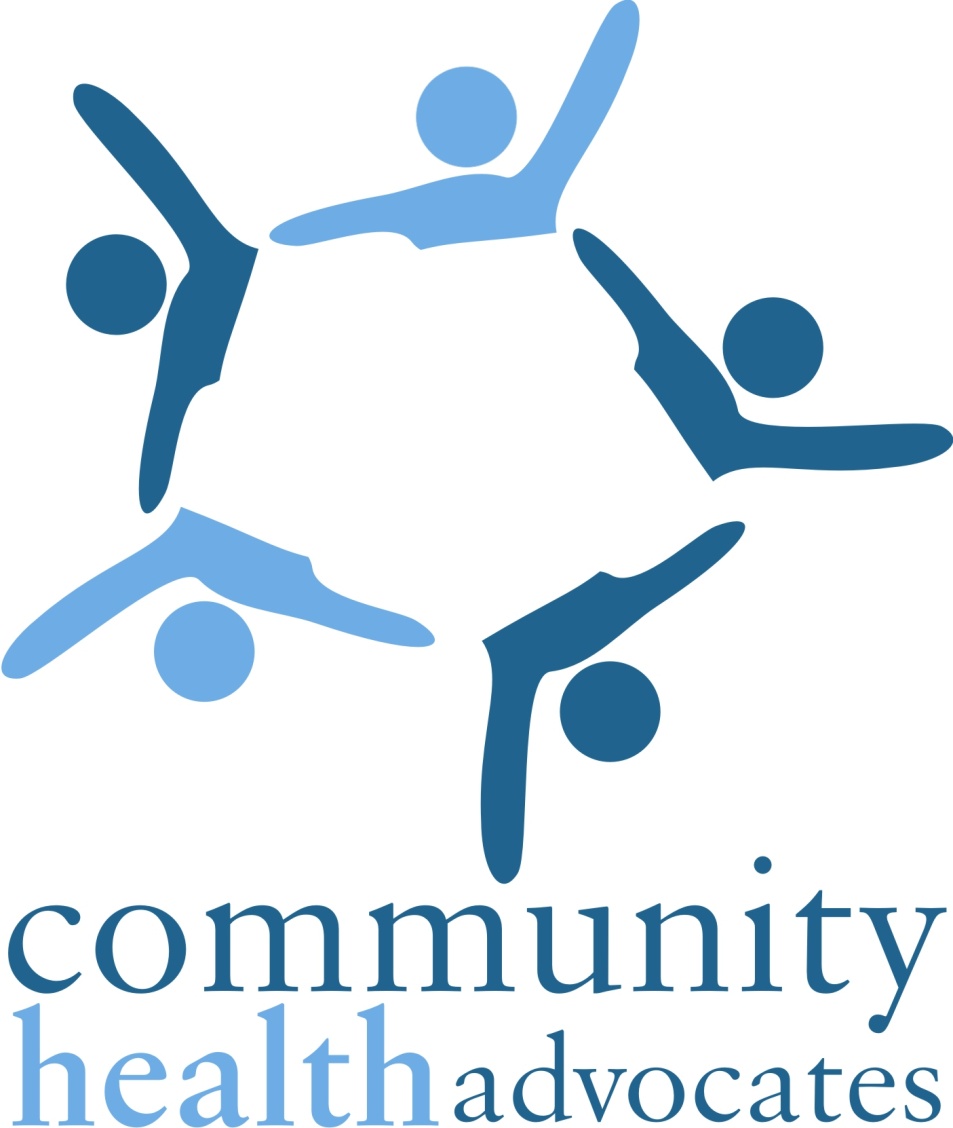 Individual assistance to consumers statewide

No charge to consumers
Stop High 
Rates! 

consumers saved 2.5% in 2010 because of reregulation
WHAT WILL
EVERYONE GET?
DROPPED
BECAUSE YOU’RE
SICK
INSURERS REFUSE
TO PAY YOUR BILLS
ANNUAL &
LIFETIME
LIMITS
GUARANTEE
OF HEALTH
SECURITY
SMALL BUSINESSES
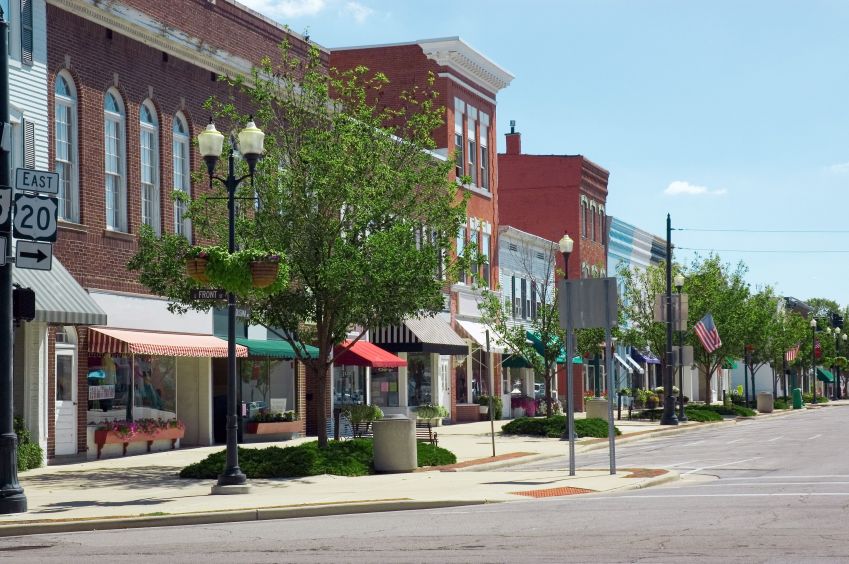 285,000 small businesses in
New York are eligible for tax credits to cover their employees
SMALL BUSINESS
TAX CREDITS
< 25 EMPLOYEES
AVERAGE WAGES: < $50K
SMALL BUSINESS
TAX CREDITS
UP TO 35%
SMALL BUSINESS
TAX CREDITS
2014 – 50%
LARGE EMPLOYERS
50+ EMPLOYEES

MAY PAY A FEE IF THEY
DON’T OFFER COVERAGE
LARGE EMPLOYERS
< 50 EMPLOYEES

CAN USE EXCHANGES
EXCHANGES
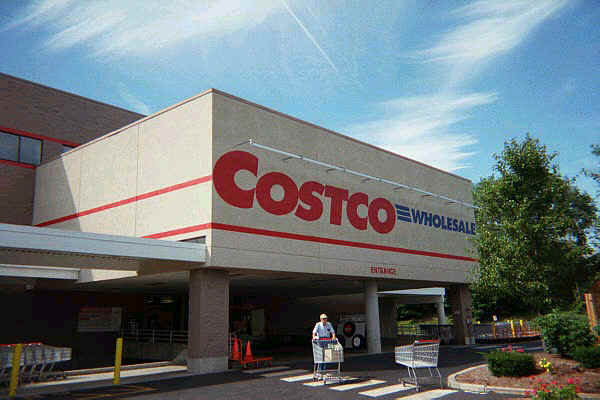 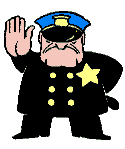 Affordable for 
Individuals and 
Businesses
PREMIUM
CREDIT
$88,000
FAMILY OF 4
FEE FOR CHOOSING
NOT TO BE COVERED
2014 - $95 or 1%
2016 - $695 or 2.5%
LIMIT
OUT-OF-POCKET
COSTS
$6K – INDIVIDUALS
$12K - FAMILIES
SENIORS AND
THE DISABLED
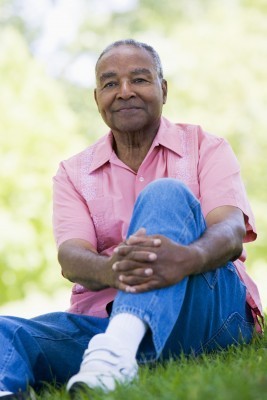 Prescription Drugs

Last year: $250 REBATE

This year: discounts
2020:
ALL DRUG
COSTS COVERED
(Pay only normal co-pays)
MAMMOGRAMS
COLONOSCOPIES
ANNUAL WELLNESS
VISIT
WASTE
FRAUD
ABUSE
Early Retirees:
55-64
Government reimburses for a portion of employee claims
Lower premiums or co-payments for early retirees’
CHILDREN AND
YOUNG ADULTS
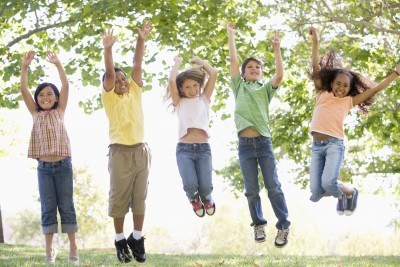 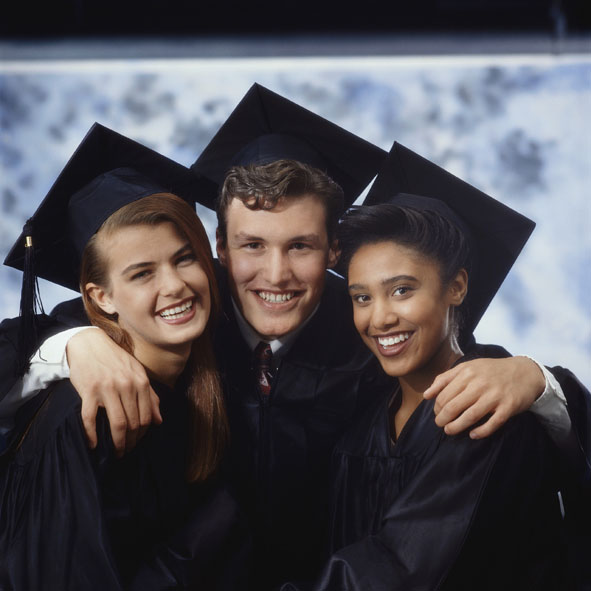 CHILDREN
DENIED
COVERAGE
Stay On Your 
Parent’s Insurance
Up to Age
26
In New York - 29
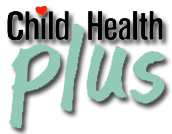 Maintained Until
2019
Low Income People and Medicaid
70,000 more childless adults enrolled
440,000 others predicted to enroll
IMMIGRANTS
EXCHANGES
MYTHS
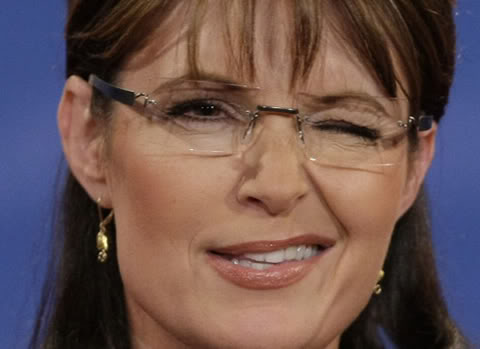 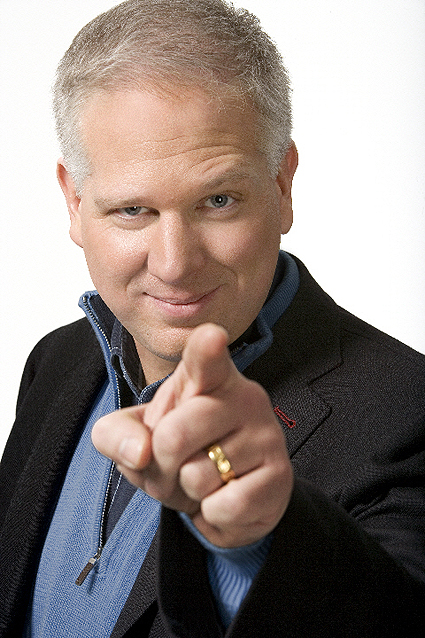 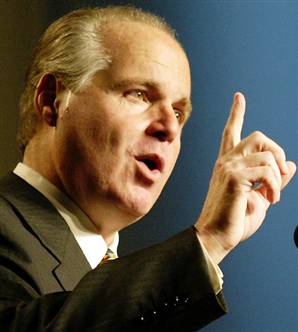 MYTH:
IT’S A
GOVERNMENT
TAKEOVER
TRUTH:
BUILDS ON THE
CURRENT SYSTEM
OF PRIVATE
INSURANCE
TRUTH:
NEW
RULES
FOR PRIVATE
INSURANCE
MYTH:
YOUR MEDICARE
BENFITS WILL
BE CUT
TRUTH:
BUDGET REDUCTIONS 
AFFECT INSURANCE
COMPANIES AND
PROVIDERS
TRUTH:
THE NEW LAW
INCREASES
MEDICARE
BENEFITS
Summing Up
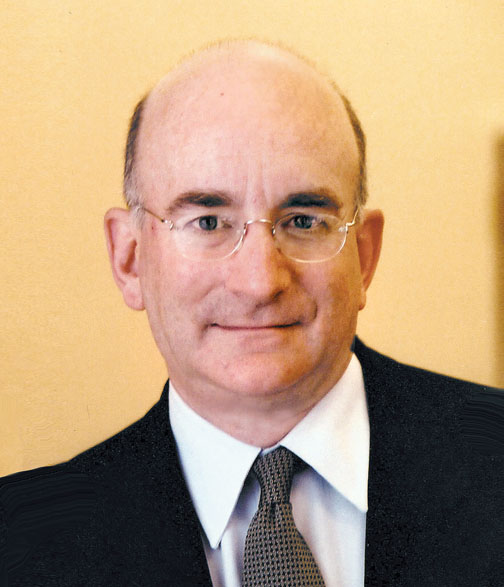 Alan Brinkley
Columbia University Historian
SPREAD
THE WORD
AND 
THE TRUTH
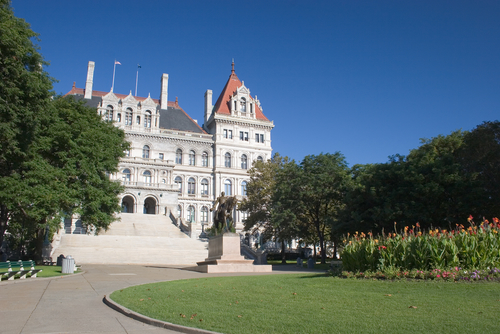 ADDRESS
RACIAL
DISPARITIES
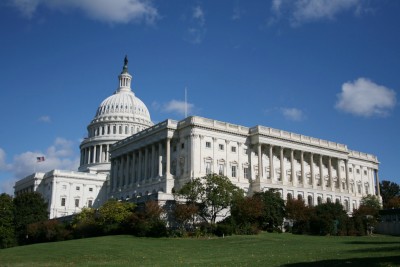 OVER 2 MILLION
NEW YORKERS
AFFORDABLE
COVERAGE OPTIONS
285,000 SMALL
BUSINESSES
TAX CREDITS
TO BUY INSURANCE
SENIORS AND THE DISABLED:
252,000 Got Checks
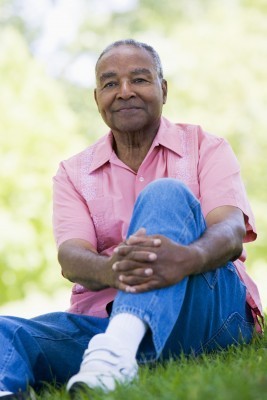 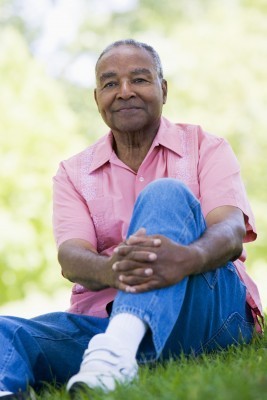 YOUNG ADULTS:
75,000 Covered
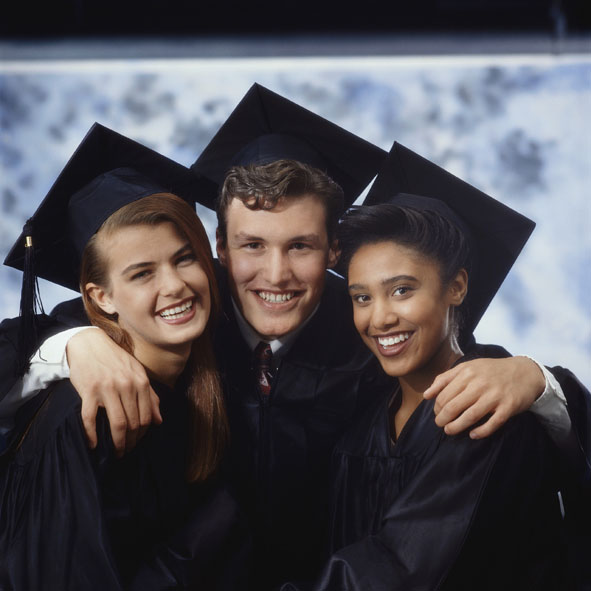 GUARANTEE
OF HEALTH
SECURITY
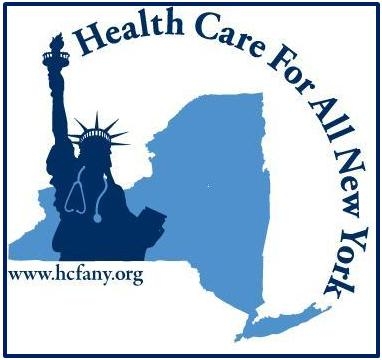